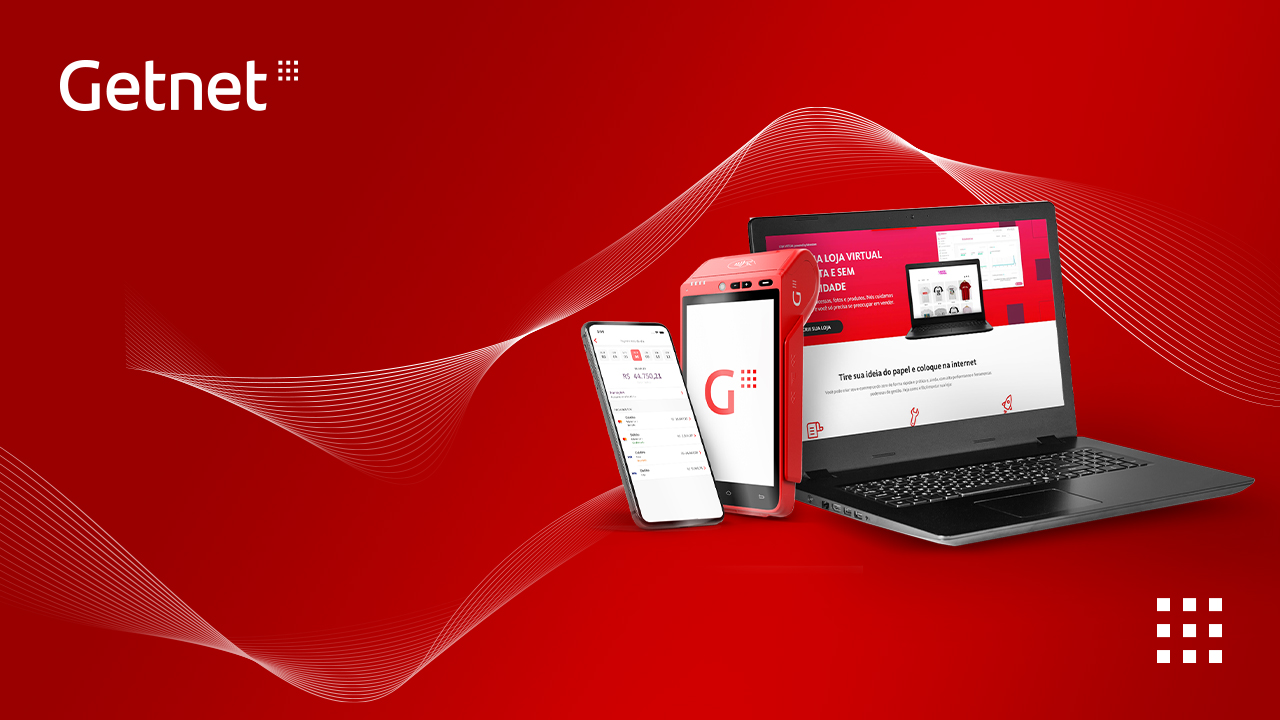 Título da
Apresentação- 24pt
Escreva aqui a descrição ou informação da
apresentação- 11pt
Nome do responsável- 10pt Negrito
dd/mm/aa- 9pt
Departamento/Área- 9pt
BEM-VINDO!
Apresentamos os novos templates de ppt Getnet. 
Antes de começar, dê uma lida nos próximos slides e boa apresentação :)
Marketing | experiência do cliente
2020
O que nos move
Conheça os direcionadores de marca que movem nossas decisões e comportamento corporativo.
NOSSA VISÃO
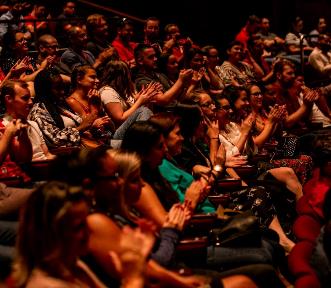 Ser a melhor plataforma de negócios do mercado, alcançando todo ecossistema de pagamentos.
NOSSA MISSÃO
Contribuir para transformar pessoas e negócios de forma inovadora, segura e eficiente.
NOSSOS VALORES
Simples | Pessoal | Justo
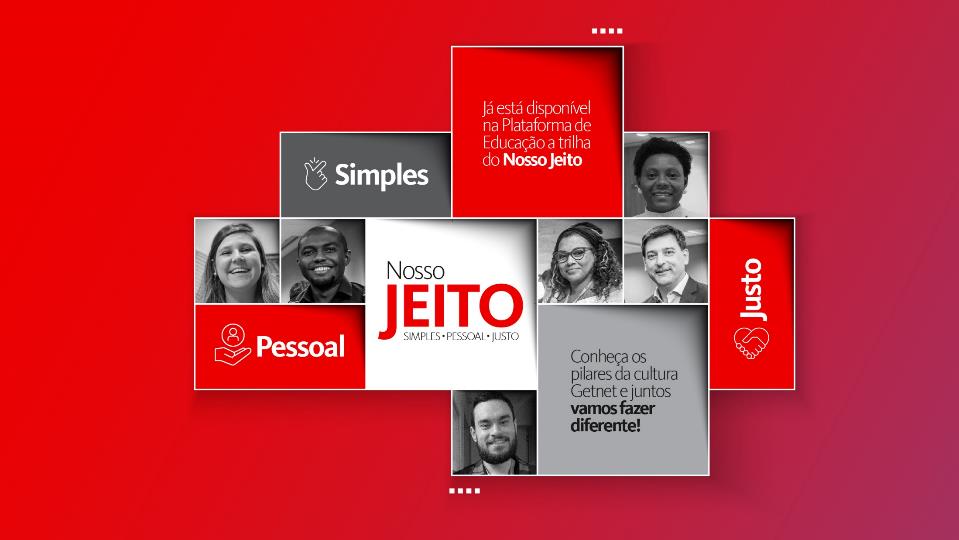 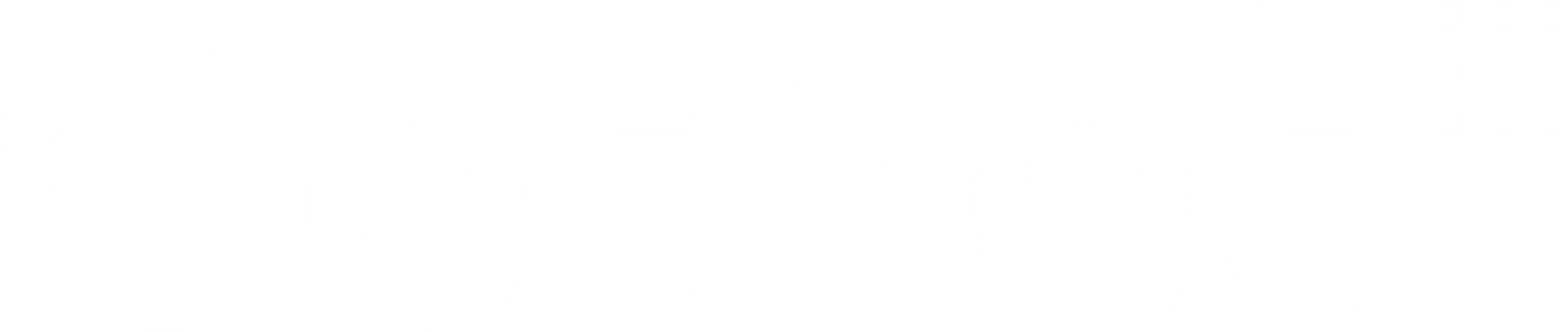 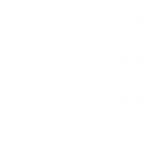 Sou respeitoso
Escuto de verdade
Falo claramente
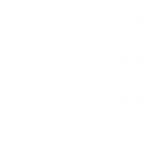 Apoio as pessoas
Promovo a mudança
Entrego resultados
Trabalho com paixão
Cumpro as promessas
Promovo a colaboração
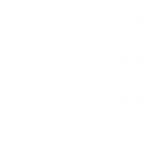 Dicas de uso do template
Pensando na consistência da marca, fique atento aos pontos descritos nos próximos slides.
SEGUIR A PALETA DE CORES
NÃO UTILIZAR CORES FORA DA PALETA
As cores usadas no template deste Power Point são baseadas na paleta de cores disponível em todas as telas e nos slides mestres.
Devemos respeitar a paleta de cores, disponíveis ao lado de cada tela desta apresentação.
CRIAR E MODULAR
Não misturar com templates antigos
Os templates são editáveis e abertos para qualquer tipo de alteração, sinta-se à vontade para usar os recursos e montar a sua apresentação da forma que mais te atender.
Os templates antigos devem ser substiuídos pelos novos, assim mantemos a consistência da marca em todas as comunicações.
pALETA DE CORES
O vermelho e o branco são nossas cores principais, ambas devem estar sempre presentes nas telas. As outras cores podem compor títulos, textos e ícones. Para auxiliar, deixamos a paleta ao lado de cada tela, basta usar o conta gotas para atingir o tom correto.
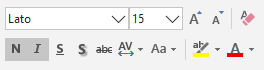 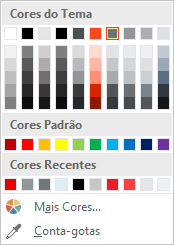 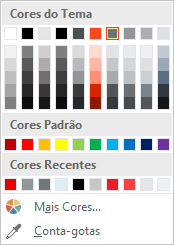 PROPOSTA COMERCIAL
(Autor – mês/ano)
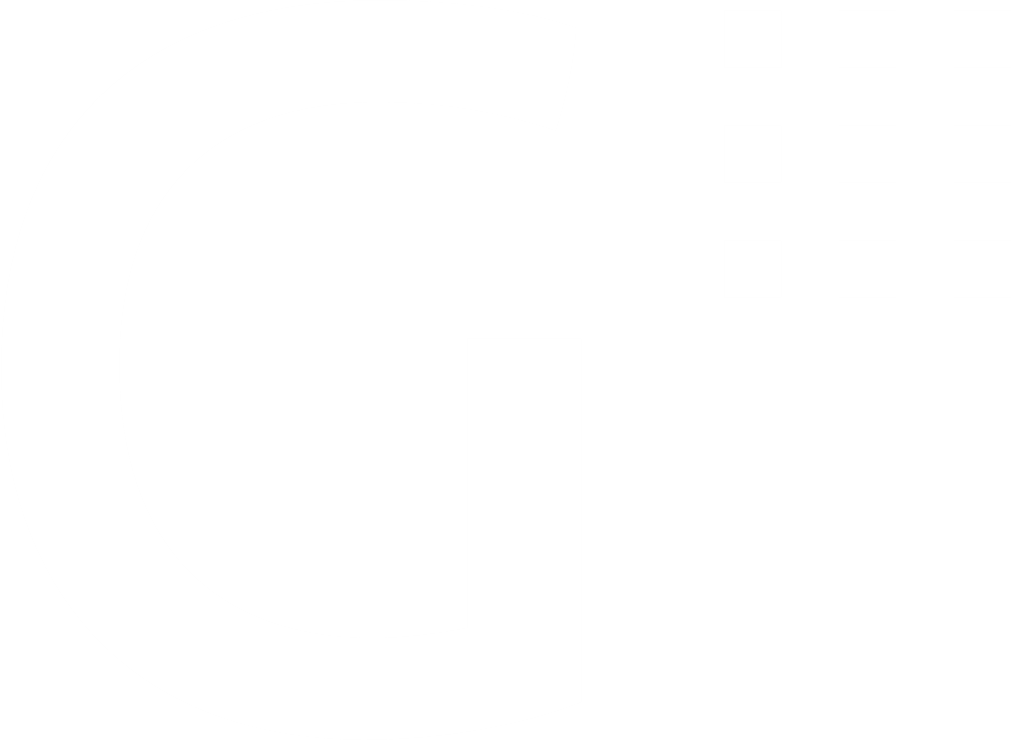 Introdução
Getnet
01
Nossos serviços
& Soluções
02
Agenda
Projeto financeiro
Revisão do investimento
03
Análise
Financeira
04
Serviços
& Produtos
05
OLÁ & BEM-VINDO!
Nam tincidunt placerat posuere. Vestibulum venenatis varius sapien sagittis ullamcorper.
AUTOR/área
CARGO
SUMÁRIO EXECUTIVO
Insira dados e informações sobre o título principal aqui. Phasellus mollis diam in turpis mollis scelerisque. Quisque vehicula est eros, at laoreet quam bibendum euismod. Duis malesuada metus risus.
MISSÃO & VALORES
Marketing
MODELOS DE NEGÓCIOS
Donec posuere, nulla ut luctus condimentum, mauris eros dictum nunc, nec ullamcorper est ipsum id odio. Cras ac congue purus. Nunc sodales justo mauris,.
Donec posuere, nulla ut luctus condimentum, mauris eros dictum nunc, nec ullamcorper est ipsum id odio. Cras ac congue purus. Nunc sodales justo mauris,.
Donec posuere, nulla ut luctus condimentum, mauris eros dictum nunc, nec ullamcorper est ipsum id odio. Cras ac congue purus. Nunc sodales justo mauris,.
NOSSA VISÃO
NOSSA MISSÃO
Visão
&
missão
Lorem ipsum dolor sit amet, consectetur adipiscing elit. Praesent in rhoncus mi, at eleifend est. Praesent porttitor rutrum auctor.
Donec placerat consectetur tellus, eu sollicitudin libero facilisis id. Sed nisl metus, fermentum finibus facilisis at, feugiat a metus. Donec auctor laoreet arcu interdum mattis.
 Cras semper egestas nisi, eu condimentum lectus tincidunt facilisis. Praesent nec lectus tincidunt, dapibus odio eu, egestas tortor.
Lorem ipsum dolor sit amet, consectetur adipiscing elit. Praesent in rhoncus mi, at eleifend est. Praesent porttitor rutrum auctor.
Donec placerat consectetur tellus, eu sollicitudin libero facilisis id. Sed nisl metus, fermentum finibus facilisis at, feugiat a metus. Donec auctor laoreet arcu interdum mattis.
 Cras semper egestas nisi, eu condimentum lectus tincidunt facilisis. Praesent nec lectus tincidunt, dapibus odio eu, egestas tortor.
“TRABALHAMOS DURO PARA FACILITAR O FUTURO DOS NOSSOS CLIENTES.”
Lorem ipsum dolor sit amet, consectetur adipiscing elit.
nossos valores
Insira uma explicação do título aqui
“A MÁQUINA DE CARTÃO 
QUE COMBINA COM SEU NEGÓCIO.”
Tempo certo
Sed purus dui, lacinia et metus malesuada, posuere pulvinar orci.
responsabilidade
Sed purus dui, lacinia et metus malesuada, posuere pulvinar orci.
eficiência
Sed purus dui, lacinia et metus malesuada, posuere pulvinar orci.
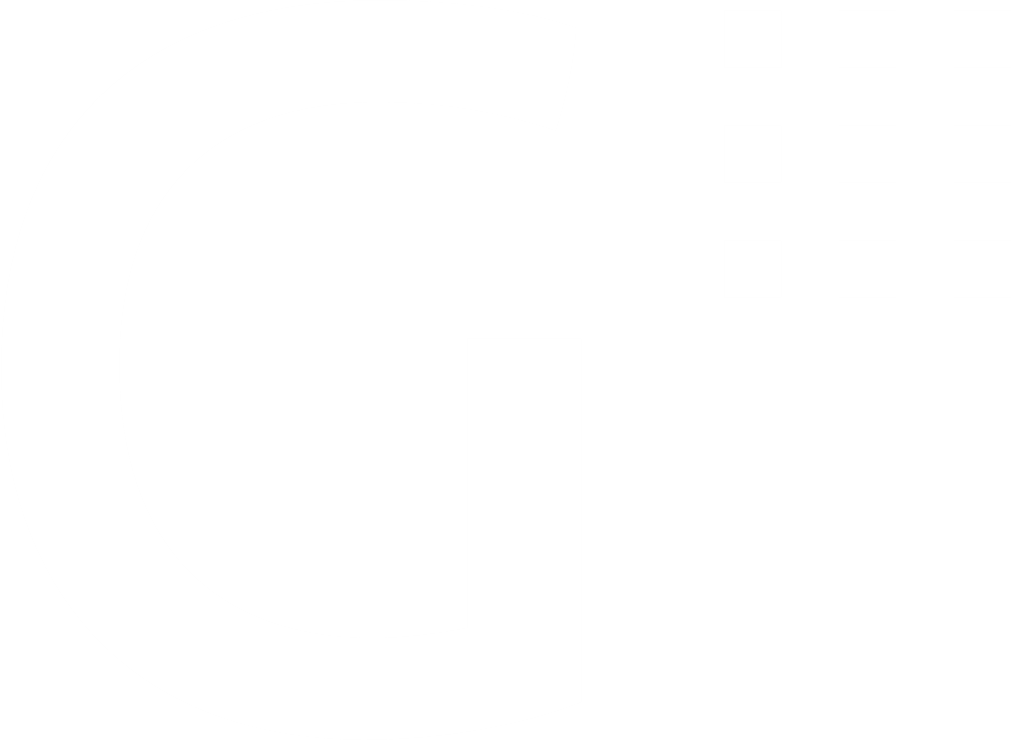 Vestibulum et consectetur sapien. Proin sit amet justo ac mauris porta.
AUTOR
nossa visão, missão & Valores
Quisque cursus ligula lectus, vitae suscipit eros dictum
NOSSA MISSÃO
NOSSOS VALORES
NOSSA VISÃO
Duis eget odio mi. Nam et elit sit amet eros hendrerit eleifend ac ut lorem. Etiam at dolor faucibus.
Duis eget odio mi. Nam et elit sit amet eros hendrerit eleifend ac ut lorem. Etiam at dolor faucibus.
Duis eget odio mi. Nam et elit sit amet eros hendrerit eleifend ac ut lorem. Etiam at dolor faucibus.
PREVISÃO DE VENDAS
Quisque cursus ligula lectus, vitae suscipit eros dictum
Usuários globais
Duis eget odio mi. Nam et elit sit amet eros hendrerit eleifend ac ut lorem elementum lorem.
+8.3%
+5.6%
+3.2%
2019
2020
2021
Um olhar para o nosso futuro
Maecenas sollicitudin dolor at est vehicula, vitae iaculis orci sollicitudin
NOVOS SERVIÇOS
EXPANSÃO
In id metus metus. Quisque cursus ligula lectus, vitae suscipit eros dictum eget. Duis eget odio mi.
In id metus metus. Quisque cursus ligula lectus, vitae suscipit eros dictum eget. Duis eget odio mi.
VISÃO DE TENDÊNCIAS
NOVAS SOLUÇÕES
In id metus metus. Quisque cursus ligula lectus, vitae suscipit eros dictum eget. Duis eget odio mi.
In id metus metus. Quisque cursus ligula lectus, vitae suscipit eros dictum eget. Duis eget odio mi.
NOSSOS PRINCIPAIS VALORES
Nam et elit sit amet eros hendrerit eleifend ac ut lorem faucibus
SER
INOVADOR
SATISFAÇÃO DO
CLIENTE
CRESCIMENTO DE
NEGÓCIO
Nulla quis volutpat lorem. Maecenas fermentum nibh vitae nisi aliquet congue.
Nulla quis volutpat lorem. Maecenas fermentum nibh vitae nisi aliquet congue.
Nulla quis volutpat lorem. Maecenas fermentum nibh vitae nisi aliquet congue.
O QUE FAZER & NÃO FAZER
Aliquam pellentesque augue molestie tellus rhoncus efficitur
COOPERAR
NÃO CONVERSAR COM PESSOAS
Aliquam pellentesque augue molestie tellus rhoncus efficitur. Donec vel posuere nisl. Ut et mi ac metus pellentesque cursus a tincidunt dolor. Curabitur a ligula leo.
Aliquam pellentesque augue molestie tellus rhoncus efficitur. Donec vel posuere nisl. Ut et mi ac metus pellentesque cursus a tincidunt dolor. Curabitur a ligula leo.
ESTUDAR OS DADOS
INFORMAÇÕES FALSAS
Aliquam pellentesque augue molestie tellus rhoncus efficitur. Donec vel posuere nisl. Ut et mi ac metus pellentesque cursus a tincidunt dolor. Curabitur a ligula leo.
Aliquam pellentesque augue molestie tellus rhoncus efficitur. Donec vel posuere nisl. Ut et mi ac metus pellentesque cursus a tincidunt dolor. Curabitur a ligula leo.
ENCORAJAR A EQUIPE
ESCONDER INFORMAÇÕES VERDADEIRAS
Aliquam pellentesque augue molestie tellus rhoncus efficitur. Donec vel posuere nisl. Ut et mi ac metus pellentesque cursus a tincidunt dolor. Curabitur a ligula leo.
Aliquam pellentesque augue molestie tellus rhoncus efficitur. Donec vel posuere nisl. Ut et mi ac metus pellentesque cursus a tincidunt dolor. Curabitur a ligula leo.
pontos-chave do projeto
Aenean nisi purus, finibus a diam vitae, vulputate viverra ipsum
Ponto-chave 01
Ponto-chave 02
Ponto-chave 03
Aenean feugiat fringilla lectus, quis convallis mauris commodo sed. Curabitur neque felis.
Aenean feugiat fringilla lectus, quis convallis mauris commodo sed. Curabitur neque felis.
Aenean feugiat fringilla lectus, quis convallis mauris commodo sed. Curabitur neque felis.
Ponto-chave 04
Ponto-chave 05
Ponto-chave 06
Aenean feugiat fringilla lectus, quis convallis mauris commodo sed. Curabitur neque felis.
Aenean feugiat fringilla lectus, quis convallis mauris commodo sed. Curabitur neque felis.
Aenean feugiat fringilla lectus, quis convallis mauris commodo sed. Curabitur neque felis.
Ponto-chave 07
Ponto-chave 08
Ponto-chave 09
Aenean feugiat fringilla lectus, quis convallis mauris commodo sed. Curabitur neque felis.
Aenean feugiat fringilla lectus, quis convallis mauris commodo sed. Curabitur neque felis.
Aenean feugiat fringilla lectus, quis convallis mauris commodo sed. Curabitur neque felis.
LISTA DE OPÇÕES
Pellentesque neque magna, lobortis ac placerat ac, pretium nec lectus
01
02
03
Redes Sociais
Produção de vídeo
Design Gráfico
Nulla quis volutpat lorem. Maecenas fermentum nibh vitae nisi aliquet congue. Praesent auctor ante vitae ipsum efficitur, eu viverra magna vehicula.
Maecenas tincidunt, enim sit amet feugiat viverra, enim arcu ultricies lorem, quis consectetur lorem lorem vitae justo.
Nulla quis volutpat lorem. Maecenas fermentum nibh vitae nisi aliquet congue. Praesent auctor ante vitae ipsum efficitur, eu viverra magna vehicula.
Maecenas tincidunt, enim sit amet feugiat viverra, enim arcu ultricies lorem, quis consectetur lorem lorem vitae justo.
Nulla quis volutpat lorem. Maecenas fermentum nibh vitae nisi aliquet congue. Praesent auctor ante vitae ipsum efficitur, eu viverra magna vehicula.
Maecenas tincidunt, enim sit amet feugiat viverra, enim arcu ultricies lorem, quis consectetur lorem lorem vitae justo.
Aliquam pellentesque augue molestie tellus rhoncus efficitur. Donec vel posuere nisl. Ut et mi ac metus pellentesque cursus a tincidunt dolor. Curabitur a ligula leo. Maecenas eget eros nunc.
destaques das vendas
Insert some short and brief lorem ipsum explanatory text about title here
RECEITA DE VENDAS
CRESCIMENTO DE RECEITA
NOVOS CLIENTES
r$2.8m
+3.2%
+14K
Vendas Diretas
Novos Clientes
Novos Rumos
Aliquam pellentesque augue molestie tellus rhoncus efficitur. Donec vel posuere nisl. Ut et mi ac metus pellentesque cursus a tincidunt dolor.
Aliquam pellentesque augue molestie tellus rhoncus efficitur. Donec vel posuere nisl. Ut et mi ac metus pellentesque cursus a tincidunt dolor.
Aliquam pellentesque augue molestie tellus rhoncus efficitur. Donec vel posuere nisl. Ut et mi ac metus pellentesque cursus a tincidunt dolor.
ESCRITÓRIOS GLOBAIS
Vestibulum et consectetur sapien. Proin sit amet justo ac mauris porta semper
UK
FRANÇA
ESPANHA
JAPÃO
EUA
China
ÍNDIA
BRASIL
AUSTRÁLIA
ÁFRICA DO SUL
nossos serviços
Duis quis porttitor augue, in sagittis ante vitae iaculis orci sollicitudin
MARKETING SOCIAL
FINANÇAS
OTIMIZAÇÃO
DESIGN GRÁFICO
Maecenas tincidunt, enim sit amet feugiat viverra, enim arcu ultricies lorem, quis consectetur lorem lorem vitae justo. Curabitur a ligula leo.
Maecenas tincidunt, enim sit amet feugiat viverra, enim arcu ultricies lorem, quis consectetur lorem lorem vitae justo. Curabitur a ligula leo.
Maecenas tincidunt, enim sit amet feugiat viverra, enim arcu ultricies lorem, quis consectetur lorem lorem vitae justo. Curabitur a ligula leo.
Maecenas tincidunt, enim sit amet feugiat viverra, enim arcu ultricies lorem, quis consectetur lorem lorem vitae justo. Curabitur a ligula leo.
O QUE OFERECEMOS
Vestibulum et consectetur sapien. Proin sit amet justo ac mauris porta semper
MARKETING SOCIAL
SEGURANÇA
Vestibulum et consectetur sapien. Proin sit amet justo ac mauris porta semper. In id metus metus.
Vestibulum et consectetur sapien. Proin sit amet justo ac mauris porta semper. In id metus metus.
SUPORTE
NOVOS NEGÓCIOS
Vestibulum et consectetur sapien. Proin sit amet justo ac mauris porta semper. In id metus metus.
Vestibulum et consectetur sapien. Proin sit amet justo ac mauris porta semper. In id metus metus.
NOSSAS SOLUÇÕES
Mauris pharetra pharetra imperdiet. Etiam at dolor faucibus.
SEGURANÇA
DOCUMENTOS
DESENVOLVIMENTO
Duis nec massa sodales ligula tristique vehicula.
Duis nec massa sodales ligula tristique vehicula.
Duis nec massa sodales ligula tristique vehicula.
REDES SOCIAIS
REDAÇÃO
FOTOGRAFIA
Duis nec massa sodales ligula tristique vehicula.
Duis nec massa sodales ligula tristique vehicula.
Duis nec massa sodales ligula tristique vehicula.
PROBLEMAS & SOLUÇÕES
Duis nec massa sodales ligula tristique vehicula. Mauris pharetra pharetra.
O PROBLEMA
O PROBLEMA
Duis nec massa sodales ligula tristique vehicula. Suspendisse sed vestibulum dui. In id metus metus. Quisque cursus ligula lectus, vitae suscipit eros dictum eget. Duis eget odio mi. Nam et elit sit amet eros.
Duis nec massa sodales ligula tristique vehicula. Suspendisse sed vestibulum dui. In id metus metus. Quisque cursus ligula lectus, vitae suscipit eros dictum eget. Duis eget odio mi. Nam et elit sit amet eros.
A SOLUÇÃO
A SOLUÇÃO
Duis nec massa sodales ligula tristique vehicula. Suspendisse sed vestibulum dui. In id metus metus. Quisque cursus ligula lectus, vitae suscipit eros dictum eget. Duis eget odio mi. Nam et elit sit amet eros.
Duis nec massa sodales ligula tristique vehicula. Suspendisse sed vestibulum dui. In id metus metus. Quisque cursus ligula lectus, vitae suscipit eros dictum eget. Duis eget odio mi. Nam et elit sit amet eros.
Pontos numéricos
Vestibulum et consectetur sapien. Proin sit amet justo ac mauris porta semper
CUSTOS
01
Vestibulum et consectetur sapien. Proin sit amet justo ac mauris porta semper. Mauris pharetra pharetra imperdiet. Duis nec massa sodales ligula tristique vehicula. Suspendisse sed vestibulum dui.
JUROS
02
Vestibulum et consectetur sapien. Proin sit amet justo ac mauris porta semper. Mauris pharetra pharetra imperdiet. Duis nec massa sodales ligula tristique vehicula. Suspendisse sed vestibulum dui.
RECEITA OPERACIONAL
03
Vestibulum et consectetur sapien. Proin sit amet justo ac mauris porta semper. Mauris pharetra pharetra imperdiet. Duis nec massa sodales ligula tristique vehicula. Suspendisse sed vestibulum dui.
INVESTIMENTO
04
Vestibulum et consectetur sapien. Proin sit amet justo ac mauris porta semper. Mauris pharetra pharetra imperdiet. Duis nec massa sodales ligula tristique vehicula. Suspendisse sed vestibulum dui.
O QUE FAZEMOS?
Duis nec massa sodales ligula tristique vehicula. Suspendisse sed vestibulum dui
Design gráfico
edição
Duis nec massa sodales ligula tristique vehicula. Suspendisse sed vestibulum dui.
Duis nec massa sodales ligula tristique vehicula. Suspendisse sed vestibulum dui.
desenvolvimento
Redes sociais
Duis nec massa sodales ligula tristique vehicula. Suspendisse sed vestibulum dui.
Duis nec massa sodales ligula tristique vehicula. Suspendisse sed vestibulum dui.
impressão
relatórios
Duis nec massa sodales ligula tristique vehicula. Suspendisse sed vestibulum dui.
Duis nec massa sodales ligula tristique vehicula. Suspendisse sed vestibulum dui.
nossos serviços
In id metus metus. Quisque cursus ligula lectus, vitae suscipit eros dictum eget.
Web hosting
PRODUÇÃO DE VÍDEO
Duis et lacinia quam. Maecenas sollicitudin dolor at est vehicula, vitae iaculis orci sollicitudin.
Duis et lacinia quam. Maecenas sollicitudin dolor at est vehicula, vitae iaculis orci sollicitudin.
MARKETING DE REDES SOCIAIS
DESENVOLVIMENTO WEB
Duis et lacinia quam. Maecenas sollicitudin dolor at est vehicula, vitae iaculis orci sollicitudin.
Duis et lacinia quam. Maecenas sollicitudin dolor at est vehicula, vitae iaculis orci sollicitudin.
MANUNTENÇÃO WEB
SUPORTE COMUNICACIONAL
Duis et lacinia quam. Maecenas sollicitudin dolor at est vehicula, vitae iaculis orci sollicitudin.
Duis et lacinia quam. Maecenas sollicitudin dolor at est vehicula, vitae iaculis orci sollicitudin.
Nossos serviços
nossos serviços
Insira uma breve explicação sobre o título aqui
Design & CONSTRUÇÃO
Marketing
Domínio & hospedagem
Pacote Completo
Relatório de Dados
Servidores Poderosos
Curabitur ac tellus id tellus commodo laoreet sit amet id ligula. Vivamus vel elementum libero. Aenean nisi purus, finibus a diam vitae.
Curabitur ac tellus id tellus commodo laoreet sit amet id ligula. Vivamus vel elementum libero. Aenean nisi purus, finibus a diam.
Curabitur ac tellus id tellus commodo laoreet sit amet id ligula. Vivamus vel elementum libero. Aenean nisi purus, finibus a diam.
PONTOS-CHAVE DO PROJETO
Insira uma breve explicação sobre o título aqui
Passo
passo
passo
01
02
03
base
crescimento
transformações
Donec elit eros, efficitur in lobortis in, imperdiet quis lacus. Ut vel tellus mattis, iaculis turpis sed, lobortis elit.
Donec elit eros, efficitur in lobortis in, imperdiet quis lacus. Ut vel tellus mattis, iaculis turpis sed, lobortis elit.
Donec elit eros, efficitur in lobortis in, imperdiet quis lacus. Ut vel tellus mattis, iaculis turpis sed, lobortis elit.
Chart organizacional
Insira uma breve explicação sobre o título aqui
Gerente Regional de Vendas
Gerente geral
Gerente Financeiro
Time de Web Design
Presidente
CEO
Head de t.i.
Time de Desenvolvimento
Gerente de Marketing
Head de marketing
Gerente  de Marketing Digital
Chart organizacional
Insira uma breve explicação sobre o título aqui
PROCESSO DE TRABALHO
Insira uma breve explicação sobre o título aqui
pedido
cálculo
produção
entrega
Cras vulputate nibh id lorem ultrices, non consequat.
Cras vulputate nibh id lorem ultrices, non consequat.
Cras vulputate nibh id lorem ultrices, non consequat.
Cras vulputate nibh id lorem ultrices, non consequat.
01
02
03
04
ESTRATÉGIA DE VENDAS
Insira uma breve explicação sobre o título aqui
CAMPANHA
CANAL DE VENDAS
MÉTODO DE PAGAMENTO
PRODUTO
CLIENTE
LOCALIZAÇÃO
Curabitur ac tellus id tellus commodo laoreet sit amet id ligula.
Curabitur ac tellus id tellus commodo laoreet sit amet id ligula.
Curabitur ac tellus id tellus commodo laoreet sit amet id ligula.
Curabitur ac tellus id tellus commodo laoreet sit amet id ligula.
Curabitur ac tellus id tellus commodo laoreet sit amet id ligula.
Curabitur ac tellus id tellus commodo laoreet sit amet id ligula.
Estratégia de Vendas
Insira alguma descrição e breves informações aqui
Questões sobre o projeto
Insira uma breve explicação sobre o título aqui
onde?
como?
01
02
Curabitur ac tellus id tellus commodo laoreet sit amet id ligula.
Curabitur ac tellus id tellus commodo laoreet sit amet id ligula.
Por que?
qual?
03
04
Curabitur ac tellus id tellus commodo laoreet sit amet id ligula.
Curabitur ac tellus id tellus commodo laoreet sit amet id ligula.
quem?
quando?
05
06
Curabitur ac tellus id tellus commodo laoreet sit amet id ligula.
Curabitur ac tellus id tellus commodo laoreet sit amet id ligula.
Modelo de sucesso
Insira uma breve explicação sobre o título aqui
Valores do time
avaliação
habilidades
paixão
planejamento
melhoras
Insira uma breve explicação aqui
Insira uma breve explicação aqui
Insira uma breve explicação aqui
Insira uma breve explicação aqui
Insira uma breve explicação aqui
Elementos do negócio
Insira uma breve explicação sobre o título aqui
inovação
planejamento
Marketing
Curabitur ac tellus id tellus commodo laoreet sit amet id ligula.
Curabitur ac tellus id tellus commodo laoreet sit amet id ligula.
Curabitur ac tellus id tellus commodo laoreet sit amet id ligula.
Elementos do negócio
Sobre o que falamos
Insira uma breve explicação sobre o título aqui
Sobre nós
produtos
financeiro
Curabitur ac tellus id tellus commodo laoreet sit amet id ligula.
Curabitur ac tellus id tellus commodo laoreet sit amet id ligula.
Curabitur ac tellus id tellus commodo laoreet sit amet id ligula.
pontos de investimento
Insira uma breve explicação sobre o título aqui
Maiores problemas sobre o investimento
Opção 01
Opção 02
opção 03
opção 04
Insira alguma informação sobre a análise de dados
Insira alguma informação sobre a análise de dados
Insira alguma informação sobre a análise de dados
Insira alguma informação sobre a análise de dados
Linha do tempo
Insira uma breve explicação sobre o título aqui
R$18m revisão
estabelecido
ganhos
Curabitur ac tellus id tellus commodo laoreet sit amet id ligula.
Curabitur ac tellus id tellus commodo laoreet sit amet id ligula.
Curabitur ac tellus id tellus commodo laoreet sit amet id ligula.
2015
2017
2018
Quisque eget diam elit. Vivamus turpis nisi, tincidunt vitae varius sed, efficitur in ante.
Aenean feugiat fringilla lectus, quis convallis mauris commodo sed. Curabitur neque felis, bibendum sed leo at, tristique dapibus arcu. Pellentesque neque magna, lobortis ac placerat ac, pretium nec lectus.
NOSSOS SERVIÇOS
Insira uma breve explicação para o título
Sed dictum odio et velit malesuada, in pellentesque ex pellentesque. Vivamus hendrerit purus eu neque fermentum, quis ullamcorper elit tristique. Nulla quis volutpat lorem.
Análise de dados
conversas
Maecenas fermentum nibh vitae nisi aliquet congue. Praesent auctor.
Maecenas fermentum nibh vitae nisi aliquet congue. Praesent auctor.
nossos serviços
Insira uma breve explicação sobre o título aqui
Marketing online
Aenean feugiat fringilla lectus, quis convallis mauris commodo sed bibendum sed leo at.
Produção de vídeo
Aenean feugiat fringilla lectus, quis convallis mauris commodo sed bibendum sed leo at.
impressão
Aenean feugiat fringilla lectus, quis convallis mauris commodo sed bibendum sed leo at.
Recursos humanos
Aenean feugiat fringilla lectus, quis convallis mauris commodo sed bibendum sed leo at.
Nossos serviços
Insira uma breve explicação sobre o título aqui
Marketing online
ed dictum odio et velit malesuada, in pellentesque ex pellentesque. Vivamus hendrerit purus eu neque fermentum.
Produção de vídeo
ed dictum odio et velit malesuada, in pellentesque ex pellentesque. Vivamus hendrerit purus eu neque fermentum
Impressão digital
ed dictum odio et velit malesuada, in pellentesque ex pellentesque. Vivamus hendrerit purus eu neque fermentum
Recursos humanos
ed dictum odio et velit malesuada, in pellentesque ex pellentesque. Vivamus hendrerit purus eu neque fermentum
nossos serviços
Insira uma breve explicação sobre o título aqui
Portfólio de produtos
Portólio de serviços
resultados
nossos serviços
Insira uma breve explicação sobre o título aqui
Galeria de imagens 1
Insira algum dado e/ou uma breve explicação das imagens aqui
Nossos serviços
Insira uma breve explicação sobre o título aqui
GALERIA DE IMAGENS 2
Insira algum dado e/ou uma breve explicação das imagens aqui
nosso portfólio
Insira uma breve explicação sobre o título aqui
Getnet
Getnet
3 Meses
14 Semanas
R$ 50k
R$ 10k
Etapa 1
Etapa 2
Sed dictum odio et velit malesuada, in pellentesque ex pellentesque.
Sed dictum odio et velit malesuada, in pellentesque ex pellentesque.
Nosso portfólio
Insira uma breve explicação sobre o título aqui
Antes da implementação
Depois da implementação
Mockup do superget mobile
Insira uma breve explicação sobre o título aqui
Design funcional
Interface amigável
Perspectiva 3d
código
Vivamus hendrerit purus eu neque fermentum, quis ullamcorper elit
Vivamus hendrerit purus eu neque fermentum, quis ullamcorper elit
Vivamus hendrerit purus eu neque fermentum, quis ullamcorper elit
Vivamus hendrerit purus eu neque fermentum, quis ullamcorper elit
Mockup do superget mobile
Insira uma breve explicação sobre o título aqui
Recursos do superget mobile
Insira uma breve explicação sobre o título aqui
Totalmente social
Funciona no Android
Totalmente gerenciável
Vivamus hendrerit purus eu neque fermentum, quis ullamcorper elit tristique.
Vivamus hendrerit purus eu neque fermentum, quis ullamcorper elit tristique.
Vivamus hendrerit purus eu neque fermentum, quis ullamcorper elit tristique.
Recursos do superget mobile
Insira uma breve explicação sobre o título aqui
cliente: getnet
Insira alguns dados e informações aqui. A explicação deve ser pequena e breve.
Socialmente Amigável: Insira alguns dados e informações aqui. A explicação deve ser pequena e breve.
Interface Amigável: Insira alguns dados e informações aqui. A explicação deve ser pequena e breve.
Suporte via mensagem: Insira alguns dados e informações aqui. A explicação deve ser pequena e breve.
Análise do nosso website
Insira uma breve explicação sobre o título aqui
análise do consumidor
655k
Aenean feugiat fringilla lectus, quis convallis mauris commodo sed, bibendum sed leo at, tristique dapibus arcu. 
Sed dictum odio et velit malesuada, in pellentesque ex pellentesque. Vivamus hendrerit purus eu neque fermentum.
Inscritos
42.3%
conversão
01
São Paulo
34%
98.2m
02
Rio
25%
Visualizações
03
fortaleza
18%
Projeto premiado
Insira uma breve explicação sobre o título aqui
cliente: lojas lorem
Insira alguns dados e informações sobre o prêmio aqui.
Interface Amigável: Insira alguns dados e informações
Usuários: Insira alguns dados e informações
Crescimento de vendas
Insira uma breve explicação sobre o título aqui
Insira alguns dados e informações aqui. A explicação deve ser pequena e breve.
R$46M
2020
34%
2019
25%
CRESCIMENTO
2018
18%
2017
15%
2016
8.3%
2015
4.2%
Infográfico de flechas
Insira uma breve explicação sobre o título aqui
Produção de vídeo
02
Insira uma breve explicação sobre o título aqui
vendas
03
Insira uma breve explicação sobre o título aqui
Marketing online
01
Insira uma breve explicação sobre o título aqui
Recursos humanos
04
Insira uma breve explicação sobre o título aqui
Infográfico de flechas
Insira uma breve explicação sobre o título aqui
INTEGRIDADE
Insira uma breve explicação sobre o título aqui
AMBIÇÃO
PROPRIEDADE
Insira uma breve explicação sobre o título aqui
Insira uma breve explicação sobre o título aqui
SUPORTE
RESPEITO
Insira uma breve explicação sobre o título aqui
Insira uma breve explicação sobre o título aqui
01
02
03
04
05
NOSSO PROCESSO DE NEGÓCIO
Insira uma breve explicação sobre o título aqui
01
Nulla quis volutpat lorem. Maecenas fermentum nibh vitae.
PESQUISA
02
Nulla quis volutpat lorem. Maecenas fermentum nibh vitae.
PROPOSTA
Nulla quis volutpat lorem. Maecenas fermentum nibh vitae.
03
DESIGN
Nulla quis volutpat lorem. Maecenas fermentum nibh vitae nisi aliquet congue.
CONSTRUÇÃO
04
Nulla quis volutpat lorem. Maecenas fermentum nibh vitae nisi aliquet congue. Praesent auctor ante vitae ipsum efficitur, eu viverra magna vehicula.
REVISÃO E APROVAÇÃO
05
INFOGRÁFICO DE LÁPIS
Insert some short and brief lorem ipsum explanatory text about title here
ATUALIZAÇÃO
Produtos chave
Aenean feugiat fringilla lectus, quis convallis mauris commodo.
Curabitur neque felis, bibendum sed leo at, tristique dapibus arcu. Pellentesque neque magna.
02
01
03
ENTREGA
ARTIGOS
Aenean feugiat fringilla lectus, quis convallis mauris commodo.
Aenean feugiat fringilla lectus, quis convallis mauris commodo.
INFOGRÁFICO DE FLECHA
Insira uma breve explicação sobre o título aqui
Insira alguns dados e informações. A explicação deve ser pequena e breve.
01
produto
Insira alguns dados e informações. A explicação deve ser pequena e breve.
02
paixão
Insira alguns dados e informações. A explicação deve ser pequena e breve.
03
inspiração
Insira alguns dados e informações. A explicação deve ser pequena e breve.
04
atenção
Comparação de gastos
Insira uma breve explicação sobre o título aqui
R$856m
R$693m
R$478m
trasporte
Móveis
marketing
Aenean feugiat fringilla lectus, quis convallis mauris commodo sed.
Aenean feugiat fringilla lectus, quis convallis mauris commodo sed.
Aenean feugiat fringilla lectus, quis convallis mauris commodo sed.
ESTRATÉGIA DE MARKETING
Insira uma breve explicação sobre o título aqui
Aenean feugiat fringilla lectus, quis convallis mauris commodo sed.
Aenean feugiat fringilla lectus, quis convallis mauris commodo sed.
06
01
REVISÃO
cUSTOS
Aenean feugiat fringilla lectus, quis convallis mauris commodo sed.
Aenean feugiat fringilla lectus, quis convallis mauris commodo sed.
05
02
SERVIÇOS
PrODUTOS
CLIENTES
GERENCIA
Aenean feugiat fringilla lectus, quis convallis mauris commodo sed.
Aenean feugiat fringilla lectus, quis convallis mauris commodo sed.
04
03
PROCESSO DE NEGÓCIO
Insira uma breve explicação sobre o título aqui
Aenean feugiat fringilla lectus, quis convallis mauris commodo sed.
01
Aenean feugiat fringilla lectus, quis convallis mauris commodo sed.
02
GERENCIAMENTO
CUSTOS
CLIENTES
Aenean feugiat fringilla lectus, quis convallis mauris commodo sed.
06
Estratégia de vendas
Aenean feugiat fringilla lectus, quis convallis mauris commodo sed.
03
PRODUTOS
RECEITA
DISTRIBUIÇÃO
Aenean feugiat fringilla lectus, quis convallis mauris commodo sed.
05
Aenean feugiat fringilla lectus, quis convallis mauris commodo sed.
04
Análise do projeto
Aenean feugiat fringilla lectus, quis convallis mauris commodo sed.
MANUTENÇÃO
ANÁLISE WEB
Aenean feugiat fringilla lectus, quis convallis mauris commodo sed.
Aenean feugiat fringilla lectus, quis convallis mauris commodo sed.
Projeto Fase II
ALCANCE GLOBAL
IDEIAS
Aenean feugiat fringilla lectus, quis convallis mauris commodo sed.
Aenean feugiat fringilla lectus, quis convallis mauris commodo sed.
Insira uma breve explicação sobre os dados aqui
CONEXÃO
VISÃO & MISSÃO
Aenean feugiat fringilla lectus, quis convallis mauris commodo sed.
Aenean feugiat fringilla lectus, quis convallis mauris commodo sed.
INFOGRÁFICO DE ÁRVORE
Aenean feugiat fringilla lectus, quis convallis mauris commodo sed
ALCANCE GLOBAL
01
Nulla quis volutpat lorem. Maecenas fermentum nibh vitae nisi aliquet congue
marketing
02
Nulla quis volutpat lorem. Maecenas fermentum nibh vitae nisi aliquet congue
PLANO DE NEGÓCIOS
03
Nulla quis volutpat lorem. Maecenas fermentum nibh vitae nisi aliquet congue
OPERAÇÕES
04
Nulla quis volutpat lorem. Maecenas fermentum nibh vitae nisi aliquet congue.
Infográfico DE Social Media
Insira uma breve explicação sobre o título aqui
CONTEÚDO
PLANEJAMENTO
Praesent auctor ante vitae ipsum efficitur, eu viverra magna.
Praesent auctor ante vitae ipsum efficitur, eu viverra magna.
Marketing
BRAINSTORMING
Praesent auctor ante vitae ipsum efficitur, eu viverra magna.
Praesent auctor ante vitae ipsum efficitur, eu viverra magna.
Árvore do plano de negócios
Insira uma breve explicação sobre o título aqui
TARGETS DE VENDAS
Suporte da
Companhia
Plano de
Marketing
Sed dictum odio et velit malesuada, in pellentesque ex pellentesque. Vivamus hendrerit purus eu neque fermentum, quis ullamcorper elit tristique.
Análise da
Concorrência
Histórico da
Companhia
Produtos
Getnet
Plano
Financeiro
Infográfico de árvore
Insira uma breve explicação sobre o título aqui
Trabalho duro
Sed dictum odio et velit malesuada, in pellentesque
pessoas
Problemas
Sed dictum odio et velit malesuada, in pellentesque
Sed dictum odio et velit malesuada, in pellentesque
Novas marcas
dados
Sed dictum odio et velit malesuada, in pellentesque
Sed dictum odio et velit malesuada, in pellentesque
PROBLEMAS & SOLUÇÕES
Insira uma breve explicação sobre o título aqui
Problema 01
SOLUÇÃO 01
Maecenas fermentum nibh vitae nisi aliquet congue
Maecenas fermentum nibh vitae nisi aliquet congue
Problema 02
SOLUÇÃO 02
Maecenas fermentum nibh vitae nisi aliquet congue
Maecenas fermentum nibh vitae nisi aliquet congue
Problema 03
SOLUÇÃO 03
Maecenas fermentum nibh vitae nisi aliquet congue
Maecenas fermentum nibh vitae nisi aliquet congue
Análise do cliente
Insira uma breve explicação sobre o título aqui
Redes sociais
Uso do website
Praesent auctor ante vitae ipsum efficitur, eu viverra magna vehicula.
Praesent auctor ante vitae ipsum efficitur, eu viverra magna vehicula
22%
85%
18%
25%
Marketing direto
telefonia
Praesent auctor ante vitae ipsum efficitur, eu viverra magna vehicula.
Praesent auctor ante vitae ipsum efficitur, eu viverra magna vehicula.
IDEIAS DE NEGÓCIOS
Insira uma breve explicação sobre o título aqui
VISÃO
CRESCIMENTO
marketing
ESTRATÉGIA
ESTRUTURA
inovação
Aenean feugiat fringilla lectus, quis convallis mauris commodo
Aenean feugiat fringilla lectus, quis convallis mauris commodo
Praesent auctor ante vitae ipsum efficitur, eu viverra magna
Praesent auctor ante vitae ipsum efficitur, eu viverra magna
Aenean feugiat fringilla lectus, quis convallis mauris commodo
Praesent auctor ante vitae ipsum efficitur, eu viverra magna
6.7%
PENSAM SOBRE NOSSOS PRODUTOS
Ideias de sucesso
Insira uma breve explicação sobre o título aqui
colaboração
Planejamento correto
44%
65%
Sed dictum odio et velit malesuada, in pellentesque ex pellentesque
Sed dictum odio et velit malesuada, in pellentesque ex pellentesque
33%
33%
comunicação
liderança
Sed dictum odio et velit malesuada, in pellentesque ex pellentesque
Sed dictum odio et velit malesuada, in pellentesque ex pellentesque
Processo de negócio
Insira uma breve explicação sobre o título aqui
PASSO 01
PASSO 02
PASSO 03
PASSO 04
ESTRATÉGIA
CRIAÇÃO
EXECUÇÃO
AVALIAÇÃO
Aliquam pellentesque augue molestie tellus rhoncus efficitur
Aliquam pellentesque augue molestie tellus rhoncus efficitur
Aliquam pellentesque augue molestie tellus rhoncus efficitur
Aliquam pellentesque augue molestie tellus rhoncus efficitur
Processo de EXECUÇÃO
Insira uma breve explicação sobre o título aqui
ENTREGA
04
Ut et mi ac metus pellentesque cursus a tincidunt dolor
R$48M DESPESAS
Ut et mi ac metus pellentesque cursus a tincidunt dolor. Curabitur a ligula leo.
PRODUÇÃO
03
Ut et mi ac metus pellentesque cursus a tincidunt dolor
APROVAÇÃO
02
Ut et mi ac metus pellentesque cursus a tincidunt dolor
PROTOTIPAÇÃO
Schedule duration
01
Ut et mi ac metus pellentesque cursus a tincidunt dolor
Ut et mi ac metus pellentesque cursus a tincidunt dolor. Curabitur a ligula leo.
ESTRATÉGIAS CONECTADAS
Insira uma breve explicação sobre o título aqui
Passo 01
Passo 03
Passo 05
Análise dos
competidores
Pesquisa &
análise
Construção da
estratégia
Plano de 
marketing
Mensuração do
projeto
Passo 02
Passo 04
visão, missão & valores
Insira uma breve explicação sobre o título aqui
NOSSA VISÃO
Vestibulum et consectetur sapien. Proin sit amet justo ac mauris porta semper
NOSSA MISSÃO
Vestibulum et consectetur sapien. Proin sit amet justo ac mauris porta semper
NOSSOS PRINCIPAIS VALORES
Vestibulum et consectetur sapien. Proin sit amet justo ac mauris porta semper
INFOGRÁFICO DE FLECHAS
Insira uma breve explicação sobre o título aqui
NÍVEL GLOBAL
SERVIÇOS
Aliquam pellentesque augue molestie tellus rhoncus efficitur. Donec vel posuere nisl. Ut et mi ac metus pellentesque cursus.
LOCALIZAÇÃO
Aliquam pellentesque augue molestie tellus rhoncus efficitur. Donec vel posuere nisl. Ut et mi ac metus pellentesque cursus.
PESQUISAS
Aliquam pellentesque augue molestie tellus rhoncus efficitur. Donec vel posuere nisl. Ut et mi ac metus pellentesque cursus.
Aliquam pellentesque augue molestie tellus rhoncus efficitur. Donec vel posuere nisl. Ut et mi ac metus pellentesque cursus.
PROBLEMAS SOLUCIONADOS
Insira uma breve explicação sobre o título aqui
avaliação
paixão
melhorias
habilidades
calendário
Suspendisse sed vestibulum dui. In id metus metus. Quisque cursus ligula lectus, vitae suscipit eros dictum eget. Duis eget odio mi. Nam et elit sit amet eros hendrerit eleifend ac ut lorem. Etiam at dolor faucibus, elementum lorem a, egestas arcu. Duis quis porttitor augue, in sagittis ante. Duis et lacinia quam
Principais pontos do processo
Insira uma breve explicação sobre o título aqui
projeto
transmissão
melhorias
02
04
01
03
05
desenvolvimento
vendas
Revisão da construção do negócio
Insira uma breve explicação sobre o título aqui
encontros
apresentação
Organização
Trabalho duro
Insira alguns dados e informações aqui
Insira alguns dados e informações aqui
Insira alguns dados e informações aqui
Insira alguns dados e informações aqui
sucesso
disciplina
verba
posições
Insira alguns dados e informações aqui
Insira alguns dados e informações aqui
Insira alguns dados e informações aqui
Insira alguns dados e informações aqui
Infográfico de processos
Insira uma breve explicação sobre o título aqui
Metas de negócio
organização
envolvimento
Maecenas sollicitudin dolor at est vehicula, vitae iaculis orci sollicitudin
Maecenas sollicitudin dolor at est vehicula, vitae iaculis orci sollicitudin
Maecenas sollicitudin dolor at est vehicula, vitae iaculis orci sollicitudin
Processo de negócio
Insira uma breve explicação sobre o título aqui
Proin volutpat lacus eget nibh imperdiet aliquam
Proin volutpat lacus eget nibh imperdiet aliquam
Proin volutpat lacus eget nibh imperdiet aliquam
01
03
05
projeto
produção
entrega
aprovação
logística
02
04
Proin volutpat lacus eget nibh imperdiet aliquam
Proin volutpat lacus eget nibh imperdiet aliquam
Etapas do projeto
Insira uma breve explicação sobre o título aqui
reunir
liderar
marcar
Trabalhar duro
ganhar
Duis et lacinia quam. Maecenas sollicitudin dolor at est vehicula
Duis et lacinia quam. Maecenas sollicitudin dolor at est vehicula
Duis et lacinia quam. Maecenas sollicitudin dolor at est vehicula
Duis et lacinia quam. Maecenas sollicitudin dolor at est vehicula
Duis et lacinia quam. Maecenas sollicitudin dolor at est vehicula
Infográfico de processos
Insira uma breve explicação sobre o título aqui
01
03
pesquisa
produção
vendas
crescimento
Duis et lacinia quam. Maecenas sollicitudin dolor at est vehicula
Duis et lacinia quam. Maecenas sollicitudin dolor at est vehicula
Duis et lacinia quam. Maecenas sollicitudin dolor at est vehicula
Duis et lacinia quam. Maecenas sollicitudin dolor at est vehicula
02
04
Processo de produção
Insira uma breve explicação sobre o título aqui
passo 01
passo 03
Duis et lacinia quam. Maecenas sollicitudin dolor at est vehicula
Duis et lacinia quam. Maecenas sollicitudin dolor at est vehicula
passo 02
passo 04
passo 06
passo 05
Duis et lacinia quam. Maecenas sollicitudin dolor at est vehicula
Duis et lacinia quam. Maecenas sollicitudin dolor at est vehicula
Duis et lacinia quam. Maecenas sollicitudin dolor at est vehicula
Duis et lacinia quam. Maecenas sollicitudin dolor at est vehicula
Processo de marketing
Insira uma breve explicação sobre o título aqui
passo 01
passo 02
passo 03
passo 04
estratégia
pesquisa
promoção
análise
Duis eget odio mi. Nam et elit sit amet eros hendrerit eleifend ac ut lorem
Duis eget odio mi. Nam et elit sit amet eros hendrerit eleifend ac ut lorem
Duis eget odio mi. Nam et elit sit amet eros hendrerit eleifend ac ut lorem
Duis eget odio mi. Nam et elit sit amet eros hendrerit eleifend ac ut lorem
Infográfico de gerenciamento
Insira uma breve explicação sobre o título aqui
pesquisa
planejamento
01
02
Etiam at dolor faucibus, elementum lorem a, egestas
Proin sit amet justo ac mauris porta semper
Entrega rápida
produção
04
03
Etiam at dolor faucibus, elementum lorem a, egestas
Proin sit amet justo ac mauris porta semper
Estratégia de marketing
Insira uma breve explicação sobre o título aqui
alvo
abordagem
revisão
ideias
01
02
Proin sit amet justo ac mauris porta semper
Proin sit amet justo ac mauris porta semper
Etiam at dolor faucibus, elementum lorem a, egestas
Etiam at dolor faucibus, elementum lorem a, egestas
03
04
Infográfico de ideias
Insira uma breve explicação sobre o título aqui
Passo 01
Proin sit amet justo ac mauris porta semper
Research
passo 02
Planning
Etiam at dolor faucibus, elementum lorem a, egestas
passo 03
Proin sit amet justo ac mauris porta semper
Strategy
passo 04
Etiam at dolor faucibus, elementum lorem a, egestas
Success
Ideias de negócios
Insira uma breve explicação sobre o título aqui
passo 01
Etiam at dolor faucibus, elementum lorem a, egestas
Vendas Diretas
passo 02
Inscrições
Proin sit amet justo ac mauris porta semper
passo 03
Novos Recursos de Venda
Etiam at dolor faucibus, elementum lorem a, egestas
passo 04
Redes Sociais
Proin sit amet justo ac mauris porta semper
passo 05
Marketing
Etiam at dolor faucibus, elementum lorem a, egestas
Ideias de negócios
Insira uma breve explicação sobre o título aqui
Trabalho em equipe
estratégia
reconhecimento
sucesso
liderança
eficiência
Nam et elit sit amet eros hendrerit eleifend ac ut lorem
Nam et elit sit amet eros hendrerit eleifend ac ut lorem
Nam et elit sit amet eros hendrerit eleifend ac ut lorem
Maecenas sollicitudin dolor at est vehicula, vitae iaculis orci sollicitudin
Maecenas sollicitudin dolor at est vehicula, vitae iaculis orci sollicitudin
Maecenas sollicitudin dolor at est vehicula, vitae iaculis orci sollicitudin
Principais pontos
Insira uma breve explicação sobre o título aqui
gerenciamento
qualidade
Insira alguns dados e informações sobre o título aqui
Insira alguns dados e informações sobre o título aqui
projeto
desenvolvimento
Insira alguns dados e informações sobre o título aqui
Insira alguns dados e informações sobre o título aqui
Ideias de Negócio
Plano financeiro
clientes
Insira alguns dados e informações sobre o título aqui
Insira alguns dados e informações sobre o título aqui
Insira uma análise e informações sobre o título aqui
Infográfico de mão
Insira uma breve explicação sobre o título aqui
Alvos de venda
passo 03
Maecenas sollicitudin dolor at est vehicula, vitae iaculis orci sollicitudin
Maecenas sollicitudin dolor at est vehicula, vitae iaculis orci sollicitudin
passo 04
passo 02
São Paulo
Maecenas sollicitudin dolor at est vehicula, vitae iaculis orci sollicitudin
Maecenas sollicitudin dolor at est vehicula, vitae iaculis orci sollicitudin
86.7k usuários
Rio de Janeiro
8.3K usuários
passo 05
Porto Alegre
passo 01
78.3M usuários
Maecenas sollicitudin dolor at est vehicula, vitae iaculis orci sollicitudin
Maecenas sollicitudin dolor at est vehicula, vitae iaculis orci sollicitudin
Análise pfoa
Insira uma breve explicação sobre o título aqui
Análise Interna
Pontos fortes
fraquezas
Maecenas sollicitudin dolor at est vehicula, vitae iaculis orci sollicitudin
Maecenas sollicitudin dolor at est vehicula, vitae iaculis orci sollicitudin
P
F
A
O
ameaças
oportunidades
Maecenas sollicitudin dolor at est vehicula, vitae iaculis orci sollicitudin
Maecenas sollicitudin dolor at est vehicula, vitae iaculis orci sollicitudin
Análise Externa
Estrutura do plano de negócios
Insira uma breve explicação sobre o título aqui
vendas
operações
análise
estratégia
Maecenas sollicitudin dolor at est vehicula, vitae iaculis orci sollicitudin
Maecenas sollicitudin dolor at est vehicula, vitae iaculis orci sollicitudin
Maecenas sollicitudin dolor at est vehicula, vitae iaculis orci sollicitudin
Maecenas sollicitudin dolor at est vehicula, vitae iaculis orci sollicitudin
Plano de 
Negócios
Infográfico de processos
Insira uma breve explicação sobre o título aqui
servidores
desenvolvimento
projeto
Marketing digital
lançamento
Maecenas sollicitudin dolor at est vehicula, vitae iaculis orci sollicitudin
Maecenas sollicitudin dolor at est vehicula, vitae iaculis orci sollicitudin
Maecenas sollicitudin dolor at est vehicula, vitae iaculis orci sollicitudin
Maecenas sollicitudin dolor at est vehicula, vitae iaculis orci sollicitudin
Maecenas sollicitudin dolor at est vehicula, vitae iaculis orci sollicitudin
03
02
04
Processos
01
05
Maecenas sollicitudin dolor at est vehicula, vitae iaculis orci sollicitudin
Infográfico global
Insira uma breve explicação sobre o título aqui
PRODUÇÃO
EMBALAGEM
ENTrega global
PROTOTIPAÇÃO
APROVAÇÃO DO CLIENTE
Maecenas sollicitudin dolor at est vehicula, vitae iaculis orci sollicitudin
Maecenas sollicitudin dolor at est vehicula, vitae iaculis orci sollicitudin
Maecenas sollicitudin dolor at est vehicula, vitae iaculis orci sollicitudin
Maecenas sollicitudin dolor at est vehicula, vitae iaculis orci sollicitudin
Maecenas sollicitudin dolor at est vehicula, vitae iaculis orci sollicitudin
passo 03
passo 02
passo 04
passo 01
passo 05
ANÁLISE PIRÂMIDE
Insira uma breve explicação sobre o título aqui
R$22.3M Verba Anual
04
Maecenas sollicitudin dolor at est vehicula, vitae iaculis orci sollicitudin. Proin volutpat lacus eget nibh imperdiet aliquam.
03
MATERIAIS
verba
Proin volutpat lacus eget nibh imperdiet aliquam
Proin volutpat lacus eget nibh imperdiet aliquam
02
Anúncios globais
negócios
01
Proin volutpat lacus eget nibh imperdiet aliquam
Proin volutpat lacus eget nibh imperdiet aliquam
NOSSAS SOLUÇÕES
Insira uma breve explicação sobre o título aqui
Maecenas sollicitudin dolor at est vehicula, vitae iaculis orci sollicitudin. Proin volutpat lacus eget nibh.
criatividade
25%
Maecenas sollicitudin dolor at est vehicula, vitae iaculis orci sollicitudin. Proin volutpat lacus eget nibh.
40%
pesquisa
Maecenas sollicitudin dolor at est vehicula, vitae iaculis orci sollicitudin. Proin volutpat lacus eget nibh.
Encontrar novos mercados
60%
Visão da companhia
Insira uma breve explicação sobre o título aqui
Nossa visão
PASSO 01
Etiam at dolor faucibus, elementum lorem a, egestas arcu. Duis quis porttitor augue, in sagittis ante. Duis et lacinia quam.
Duis eget odio mi. Nam et elit sit amet eros hendrerit eleifend ac ut lorem
METAS
PASSO 02
Duis eget odio mi. Nam et elit sit amet eros hendrerit eleifend ac ut lorem
CRIATIVIDADE
PASSO 03
INOVAÇÃO
Duis eget odio mi. Nam et elit sit amet eros hendrerit eleifend ac ut lorem
Pirâmide relativa
Insira uma breve explicação sobre o título aqui
Nosso negócio
Vestibulum et consectetur sapien. Proin sit amet justo ac mauris porta semper. Mauris pharetra pharetra imperdiet. Duis nec massa sodales ligula tristique vehicula. Suspendisse sed vestibulum dui. In id metus metus. Quisque cursus ligula lectus, vitae suscipit eros dictum eget. Duis eget odio mi.
Cronograma
Investimento
Pessoas
01
02
Proin volutpat lacus eget nibh imperdiet aliquam
Proin volutpat lacus eget nibh imperdiet aliquam
Cliente
marketing
planos
03
04
Proin volutpat lacus eget nibh imperdiet aliquam
Proin volutpat lacus eget nibh imperdiet aliquam
Contratos
Redes Sociais
INFOGRÁFICO PIRÂMIDE 3D
Insira uma breve explicação sobre o título aqui
INÍCIO DO NEGÓCIO
04
Proin volutpat lacus eget nibh imperdiet aliquam
AJUSTES
03
Proin volutpat lacus eget nibh imperdiet aliquam
Criação do time
Proin volutpat lacus eget nibh imperdiet aliquam
02
INVESTIMENTO
01
Proin volutpat lacus eget nibh imperdiet aliquam
Infográfico pirâmide
Insira uma breve explicação sobre o título aqui
marketing
Proin volutpat lacus eget nibh imperdiet aliquam
05
Lançamento & manuntenção
Proin volutpat lacus eget nibh imperdiet aliquam
04
Revisão & teste
Proin volutpat lacus eget nibh imperdiet aliquam
03
Design & desenvolvimento
Proin volutpat lacus eget nibh imperdiet aliquam
02
protótipo
Proin volutpat lacus eget nibh imperdiet aliquam
01
Infográfico relativo
Insira uma breve explicação sobre o título aqui
ADMINISTRAÇÃO
REABILITAÇÃO
Insert some brief and narrow data, analysis and information about the title here
Insert some brief and narrow data, analysis and information about the title here
Companhia
Gerenciamento
CRIANDO TIMES PROFISSIONAIS
NOVOS MERCADOS
Insert some brief and narrow data, analysis and information about the title here
Insert some brief and narrow data, analysis and information about the title here
Pontos de Venda
Recursos Humanos
Estratégia do plano de negócios
Insira uma breve explicação sobre o título aqui
Vestibulum et consectetur sapien. Proin sit amet justo ac mauris porta semper. Mauris pharetra pharetra imperdiet.
PESQUISA
Vestibulum et consectetur sapien. Proin sit amet justo ac mauris porta semper. Mauris pharetra pharetra imperdiet.
MODELOS
Estratégia de
Negócio
Vestibulum et consectetur sapien. Proin sit amet justo ac mauris porta semper. Mauris pharetra pharetra imperdiet.
TENDÊNCIAS
Vestibulum et consectetur sapien. Proin sit amet justo ac mauris porta semper. Mauris pharetra pharetra imperdiet.
TIME
MAPA MENTAL DE NEGÓCIOS
Insira uma breve explicação sobre o título aqui
Plano de
negócios
Redes sociais
website
SEO
RH
gerenciamento
Administração
Marketing
Plano
realização
rastreamento
inventório
Estratégia
Sales
Finança
desenvolvimento
suporte
manuntenção
Produto
compartilhamentos
investimento
Mapa mental de ideias de negócio
Insira uma breve explicação sobre o título aqui
Verba
Sucesso
Pessoas
Design
Estratégia
Opções
Logística
Clientes
Criatividade
Vendas
Nova Era
Marketing
Pagamento
O MODELO DE NEGÓCIO
Insira uma breve explicação sobre o título aqui
pessoas
promessas
lucros
processo
Proin volutpat lacus eget nibh imperdiet aliquam
Proin volutpat lacus eget nibh imperdiet aliquam
Proin volutpat lacus eget nibh imperdiet aliquam
Proin volutpat lacus eget nibh imperdiet aliquam
Estratégia de vendas
ESTRATÉGIA DE PRODUÇÃO
Insira uma breve explicação sobre o título aqui
ciclo DE  PONTOS-CHAVE
PROTÓTIPO
Proin volutpat lacus eget nibh imperdiet aliquam. Quisque cursus ligula lectus.
Proin volutpat lacus eget nibh imperdiet aliquam. Quisque cursus ligula lectus.
Ciclo de 
produção
PRODUÇÃO
APROVAÇÃO
Proin volutpat lacus eget nibh imperdiet aliquam. Quisque cursus ligula lectus.
Proin volutpat lacus eget nibh imperdiet aliquam. Quisque cursus ligula lectus.
Ciclo de financiamento
Insira uma breve explicação sobre o título aqui
ajustes
01
Duis et lacinia quam. Maecenas sollicitudin dolor at est vehicula, vitae iaculis orci
Ajustes do Projeto
44%
64%
operações
02
Duis et lacinia quam. Maecenas sollicitudin dolor at est vehicula, vitae iaculis orci
Ciclo de 
financiamento
finanças
03
Plano de 
Operação
Plano
Financeiro
Duis et lacinia quam. Maecenas sollicitudin dolor at est vehicula, vitae iaculis orci
25%
AVALIAÇÃO DE INICIALIZAÇÃO
Insira uma breve explicação sobre o título aqui
PASSO 04
PASSO 03
PASSO 01
PASSO 02
25%
62%
Duis quis porttitor augue, in sagittis ante
Duis quis porttitor augue, in sagittis ante
Duis quis porttitor augue, in sagittis ante
Duis quis porttitor augue, in sagittis ante
Avaliação
Entrega
Configuração
Insert some brief and narrow data, information and analysis about the main title
12%
44%
Análise
Design
Mapa mental da configuração de negócio
Insira uma breve explicação sobre o título aqui
INDÚSTRIAy
funcionários
PRODUTOS
treinamento
Mercado
Habilidades
LOCALIZAÇÃO
especialistas
ESCRITÓRIO
fundadores
Business Setup
logística
motivação
Insert some brief and narrow data, information and analysis about the main title
Materiais
Getnet
armazenamento
propósito
taxas
Fluxo de caixa
investidores
recursos
Finança
Fundos
verba
crescimento
Modelo de sucesso
Insira uma breve explicação sobre o título aqui
Maecenas sollicitudin dolor at est vehicula, vitae iaculis orci sollicitudin
Maecenas sollicitudin dolor at est vehicula, vitae iaculis orci sollicitudin
Definir
 Valores
Cuidados do cliente
Maecenas sollicitudin dolor at est vehicula, vitae iaculis orci sollicitudin
Maecenas sollicitudin dolor at est vehicula, vitae iaculis orci sollicitudin
Definir
Metas
Inovação
Maecenas sollicitudin dolor at est vehicula, vitae iaculis orci sollicitudin
Maecenas sollicitudin dolor at est vehicula, vitae iaculis orci sollicitudin
Qualidade do Produto
Experiência
Maecenas sollicitudin dolor at est vehicula, vitae iaculis orci sollicitudin
Maecenas sollicitudin dolor at est vehicula, vitae iaculis orci sollicitudin
Estratégia de Vendas
Estratégia Criativa
Elementos de sucesso
Insira uma breve explicação sobre o título aqui
EQUIPE QUALIFICADA
iNVESTIDOR
Forte
Gerenciamento
Visão e estratégia
Demanda de mercado
Qualidade do
produto
Mapa mental de investimento
Insira uma breve explicação sobre o título aqui
\
Estratégia de
Investimento
COMUNICAÇÃO
CÁLCULO
Quisque eget diam elit. Vivamus turpis nisi
Quisque eget diam elit. Vivamus turpis nisi
propaganda
GERENCIAMENTO
Quisque eget diam elit. Vivamus turpis nisi
Quisque eget diam elit. Vivamus turpis nisi
Você pode inserir alguns dados e informações aqui. A explicação deve ser pequena e breve.
produção
REVISÃO
Quisque eget diam elit. Vivamus turpis nisi
Quisque eget diam elit. Vivamus turpis nisi
MODELO DIGITAL DE NEGÓCIOS
Insira uma breve explicação sobre o título aqui
opções
Maecenas gravida libero quis justo rutrum, sit amet scelerisque libero convallis
Nova visão
Maecenas gravida libero quis justo rutrum, sit amet scelerisque libero convallis
planejamento
Maecenas gravida libero quis justo rutrum, sit amet scelerisque libero convallis
COMPARAÇÃO ENTRE DISPOSITIVOS
Insira uma breve explicação sobre o título aqui
58%
47%
43%
39%
38%
Comparação de Vendas
34%
36%
33%
Cras vulputate nibh id lorem ultrices, non consequat est volutpat. Etiam eget ex turpis
2017
Vendas diretas
2018
Vendas diretas
COMPARAÇÃO EM FLECHAS
Insira uma breve explicação sobre o título aqui
Marketing digital
Cras vulputate nibh id lorem ultrices, non consequat est volutpat. Etiam eget ex turpis
R$57m
R$36m
Produção de vídeo
Cras vulputate nibh id lorem ultrices, non consequat est volutpat. Etiam eget ex turpis
R$29m
R$25m
Equipamento de impressão
Cras vulputate nibh id lorem ultrices, non consequat est volutpat. Etiam eget ex turpis
Recursos humanos
Cras vulputate nibh id lorem ultrices, non consequat est volutpat. Etiam eget ex turpis
2017
INVESTIMENTO
2018
INVESTIMENTO
2016
INVESTIMENTO
2015
INVESTIMENTO
ALVOS DO NEGÓCIO
Insira uma breve explicação sobre o título aqui
25%
54%
2016
43%
Rio de janeiro
38%
18%
2017
67%
Porto alegre
43%
15%
2018
83%
canadá
Principais pontos de crescimento
Insira uma breve explicação sobre o título aqui
passo 04
Redes Sociais
Curabitur ac tellus id tellus commodo laoreet sit amet id ligula
passo 03
Incritos
Curabitur ac tellus id tellus commodo laoreet sit amet id ligula
Marca
passo 02
Curabitur ac tellus id tellus commodo laoreet sit amet id ligula
passo 01
Curabitur ac tellus id tellus commodo laoreet sit amet id ligula
Valores de
Marca
IDENTIDADE DO CLIENTE
Insira uma breve explicação sobre o título aqui
91%
Website
14%
TV
52%
NOTEBOOK
18%
IPAD
79%
Smartphone
62%
COMPUTADOR PESSOAL
ANÁLISE DE PESQUISA
Insira uma breve explicação sobre o título aqui
53%
36%
25%
6%
NOVO PLANEJAMENTO
PESQUISA DE MERCADO
DEMOGRAFIA
ANÁLISE DE USO FINAL
Curabitur ac tellus id tellus commodo laoreet sit amet id ligula
Curabitur ac tellus id tellus commodo laoreet sit amet id ligula
Curabitur ac tellus id tellus commodo laoreet sit amet id ligula
Curabitur ac tellus id tellus commodo laoreet sit amet id ligula
FÓRMULA DO SUCESSO
Insira uma breve explicação sobre o título aqui
RELACIONAMENTO
OPORTUNIDADE
Vestibulum consequat rutrum egestas. Fusce sapien ipsum
Vestibulum consequat rutrum egestas. Fusce sapien ipsum
ENVOLVIMENTO
MUDANÇAS
Vestibulum consequat rutrum egestas. Fusce sapien ipsum
Vestibulum consequat rutrum egestas. Fusce sapien ipsum
FÓRUMA DO SUCESSO
Vestibulum consequat rutrum egestas. Fusce sapien ipsum
Nossos clientes
Insira uma breve explicação sobre o título aqui
STATUS DO PROJETO
Insira uma breve explicação sobre o título aqui
Design e revisão
desenvolvimento
Aenean neque nibh, mattis sit amet enim et, sagittis pharetra massa
Aenean neque nibh, mattis sit amet enim et, sagittis pharetra massa
23º Dia
28º Dia
14 de Setembro
3ª Semana
22 de 
Setembro
4ª Semana
PESQUISA DE REDES SOCIAIS
Insira uma breve explicação sobre o título aqui
98%
75%
42%
68%
95%
65%
Facebook
Twitter
Instagram
Telegram
Snapchat
Pinterest
Cuidado com o cliente
Insira uma breve explicação sobre o título aqui
Demandas do cliente
8.5%
Maecenas gravida libero quis justo rutrum, sit amet scelerisque libero convallis. Cras vulputate nibh id lorem ultrices, non consequat est volutpat. Etiam eget ex turpis. Curabitur ac tellus id tellus commodo laoreet sit amet id ligula. Vivamus vel elementum libero.
Usuários do instagram
18%
Usuários do youtube
INOVAÇÃO
Curabitur ac tellus id tellus commodo laoreet sit amet id ligula
35%
Usuários do facebook
QUALIDADE
24%
Curabitur ac tellus id tellus commodo laoreet sit amet id ligula
Usuários do twitter
ANÁLISE POR GÊNERO
Insira uma breve explicação sobre o título aqui
desenvolvimento
Marketing
Donec lobortis mattis leo, et condimentum dui vestibulum vel
Donec lobortis mattis leo, et condimentum dui vestibulum vel
alcance
planejamento
Donec lobortis mattis leo, et condimentum dui vestibulum vel
Donec lobortis mattis leo, et condimentum dui vestibulum vel
financiamento
Redes sociais
Donec lobortis mattis leo, et condimentum dui vestibulum vel
Donec lobortis mattis leo, et condimentum dui vestibulum vel
Dados demográficos do cliente
Insira uma breve explicação sobre o título aqui
18% usuários de desktop
Donec lobortis mattis leo, et condimentum dui vestibulum vel.
76.2%
25-40 Anos
15% usuários de tablet
Donec lobortis mattis leo, et condimentum dui vestibulum vel.
8.6%
54% usuários do app
18-25 Anos
Donec lobortis mattis leo, et condimentum dui vestibulum vel.
Crescimento do rendimento bruto
Insira uma breve explicação sobre o título aqui
R$3.7m
R$2.2m
R$1.5m
Em 2019
em 2017
em 2018
Donec lobortis mattis leo, et condimentum
Donec lobortis mattis leo, et condimentum
Donec lobortis mattis leo, et condimentum
ESTRATÉGIA DE VENDAS
Insira uma breve explicação sobre o título aqui
ALVOS DAS VENDAS
Donec ac semper libero. Donec elit eros, efficitur in lobortis in, imperdiet quis lacus.
PRODUTOS TRENDS
Insert some brief and narrow data and information about title
Produtos
58%
42%
SERVIÇOS
Insert some brief and narrow data and information about title
Serviços
8.7%
4.9%
2.8%
NOVOS CONSUMIDORES
Insert some brief and narrow data and information about title
Relações
Facebook
Twitter
Whatsapp
NOSSA VERBA
Insira uma breve explicação sobre o título aqui
EM 2018
EM 2019
EM 2020
r$42.2m
r$75.3m
r$120m
Donec lobortis mattis leo, et condimentum dui vestibulum vel
Donec lobortis mattis leo, et condimentum dui vestibulum vel
Donec lobortis mattis leo, et condimentum dui vestibulum vel
Crescimento de mercado
Insira uma breve explicação sobre o título aqui
Crescimento de vendas
Donec lobortis mattis leo, et condimentum dui vestibulum vel eget accumsan eros.
R$44M
R$23M
São Paulo
Donec ac semper libero. Donec elit eros, efficitur in lobortis in
São Paulo
R$23M
Donec ac semper libero. Donec elit eros, efficitur in lobortis in
São Paulo
Donec ac semper libero. Donec elit eros, efficitur in lobortis in
FIGURAS CHAVE
Insira uma breve explicação sobre o título aqui
r$468M
7.85%
Escreva algo aqui sobre o dado acima
afiliados
8.62%
r$506M
inscritos
Escreva algo aqui sobre o dado acima
10.2%
r$618M
Vendas diretas
Escreva algo aqui sobre o dado acima
Fontes de Receita
Insira uma breve explicação sobre o título aqui
11%
18%
CONSULTORIA
INSCRIÇÕES
Donec lobortis mattis leo, et condimentum dui vestibulum vel
Donec lobortis mattis leo, et condimentum dui vestibulum vel
$44 Million
Donec lobortis mattis leo, et condimentum dui vestibulum vel. Curabitur eu ultricies tortor, eget accumsan eros.
39%
32%
VENDAS DIRETAS
Marketing
Donec lobortis mattis leo, et condimentum dui vestibulum vel
Donec lobortis mattis leo, et condimentum dui vestibulum vel
Vendas por device
Insira uma breve explicação sobre o título aqui
ALCANCE GLOBAL
Donec lobortis mattis leo, et condimentum dui vestibulum vel. Curabitur eu ultricies tortor
marketing
Donec lobortis mattis leo, et condimentum dui vestibulum vel. Curabitur eu ultricies tortor
R$2.3M 
Verba Anual
PLANO DE NEGÓCIOS
Donec lobortis mattis leo, et condimentum dui vestibulum vel. Curabitur eu ultricies tortor
OPERAÇÕES
Donec lobortis mattis leo, et condimentum dui vestibulum vel. Curabitur eu ultricies tortor
Análise de tráfego das redes sociais
Insira uma breve explicação sobre o título aqui
256K
Facebook
56%
189K
Twitter
Homens Inscritos
856K
INSCRITOS
MENSALMENTE
89K
Whatsapp
44%
Mulheres Inscritas
24K
Instagram
Análise de crescimento anual
Insira uma breve explicação sobre o título aqui
Em 2018
+56%
R$86m
Novos Inscritos
Lucro Anual
Donec elit eros, efficitur in lobortis in, imperdiet quis lacus
Donec elit eros, efficitur in lobortis in, imperdiet quis lacus
RENDIMENTO ANUAL
Insira uma breve explicação sobre o título aqui
Receita
Receita Líquida
Balanço Total
56%
35%
73%
R$1.478.500
R$780.500
R$2.785,350
Donec elit eros, efficitur in lobortis in, imperdiet quis lacus
Donec elit eros, efficitur in lobortis in, imperdiet quis lacus
Donec elit eros, efficitur in lobortis in, imperdiet quis lacus
COMPARAÇÃO DE RECEITA
Insira uma breve explicação sobre o título aqui
25%
48%
68%
88%
Primeiro trimestre
Segundo trimestre
Terceiro trimestre
Quarto trimestre
Donec elit eros, efficitur in lobortis in, imperdiet quis lacus
Donec elit eros, efficitur in lobortis in, imperdiet quis lacus
Donec elit eros, efficitur in lobortis in, imperdiet quis lacus
Donec elit eros, efficitur in lobortis in, imperdiet quis lacus
Curabitur ac tellus id tellus commodo laoreet sit amet id ligula. Vivamus vel elementum libero. Aenean nisi purus, finibus a diam vitae, vulputate viverra ipsum.
ANÁLISE DE RECEITA
Insira uma breve explicação sobre o título aqui
90.2%
65.3%
50.5%
85.8%
TRANSAÇÕES
DIGITAL
CONSULTORIA
DISTRIBUIÇÃO
Curabitur ac tellus id tellus commodo laoreet sit amet id
Curabitur ac tellus id tellus commodo laoreet sit amet id
Curabitur ac tellus id tellus commodo laoreet sit amet id
Curabitur ac tellus id tellus commodo laoreet sit amet id
DESPESAS INICIAIS
Insira uma breve explicação sobre o título aqui
r$24K
r$22K
r$19K
r$18K
r$14K
r$9.7K
JANEIRO
FEVEREIRO
MARÇO
ABRIL
MAIO
JUNHO
CRESCIMENTO DE MERCADO
Insira uma breve explicação sobre o título aqui
33%
28%
22%
16%
14%
r$70m
R$78m
R$86m
R$98m
R$102m
2014
2015
2016
2017
2018
USO DE DISPOSITIVOS NO BRASIL
Insira uma breve explicação sobre o título aqui
93%
89%
78%
73%
65%
55%
52%
41%
28%
15%
RIO GRANDE
DO SUL
Santa catarina
São paulo
Rio de janeiro
Minas gerais
Receita vs lucro líquido
Insira uma breve explicação sobre o título aqui
R$125M
RECEITA
r$105M
LUCRO LÍQUIDO
Comparação das vendas online
Insira uma breve explicação sobre o título aqui
656K
VENDAS EM 2018
Análise de lucro líquido
Insira uma breve explicação sobre o título aqui
COMPARAÇÃO GEOGRÁFICA
Insira uma breve explicação sobre o título aqui
LUCROS PREVISTOS
Insira uma breve explicação sobre o título aqui
R$85m
Lucro previsto
R$ MILHÕES
Comparação de vendas
Insira uma breve explicação sobre o título aqui
r$186k
Margens de trabalho
Insira uma breve explicação sobre o título aqui
Lançamento do novo e-commerce
GRÁFICO DE COLUNAS INTELIGENTES
Insira uma breve explicação sobre o título aqui
72.3M
84.2M
74.6M
72.3M
67.3M
GRÁFICOS comparativos
Insira uma breve explicação sobre o título aqui
74.8M
72.3M
VS
PROJETO FASE 01
PROJETO FASE 02
Cras vulputate nibh id lorem ultrices, non consequat est volutpat. Etiam eget ex turpis
Cras vulputate nibh id lorem ultrices, non consequat est volutpat. Etiam eget ex turpis
Comparação dos projetos
Insira uma breve explicação sobre o título aqui
VS
PROJETO FASE 01
PROJETO FASE 02
Cras vulputate nibh id lorem ultrices, non consequat est volutpat. Etiam eget ex turpis
Cras vulputate nibh id lorem ultrices, non consequat est volutpat. Etiam eget ex turpis
Gráfico de dados
Insira uma breve explicação sobre o título aqui
Taxa de satisfação do consumidor
42%
79%
47%
93%
54%
Cras vulputate nibh id lorem ultrices, non consequat est volutpat. Etiam eget ex turpis. Curabitur ac tellus id tellus commodo laoreet sit amet id ligula. Vivamus vel elementum libero. Aenean nisi purus, finibus a diam vitae.
100%
75%
50%
INOVAÇÃO
58%
Vestibulum consequat rutrum egestas. Fusce sapien ipsum, lacinia et metus id
25%
QUALIDADE
0%
42%
Vestibulum consequat rutrum egestas. Fusce sapien ipsum, lacinia et metus id
2014
2015
2016
2017
2018
Relatório de receita
Insira uma breve explicação sobre o título aqui
54%
Crescimento de receita no segundo semestre de 2018
40%
25%
62%
43%
83%
54%
Aenean neque nibh, mattis sit amet enim et, sagittis pharetra massa. Maecenas gravida libero quis justo rutrum, sit amet scelerisque libero convallis.
-12%
Receita dos primeiros 6 meses de 2018
Aenean neque nibh, mattis sit amet enim et, sagittis pharetra massa. Maecenas gravida libero quis justo rutrum, sit amet scelerisque libero convallis.
Jan
FEV
Mar
ABR
mai
Jun
GRÁFICO DE GANTT DO PROJETO
Insira uma breve explicação sobre o título aqui
Duração da Tarefa
Tarefa Completa
Marco Histórico
Comparação geográfica
Insira uma breve explicação sobre o título aqui
TABELA SIMPLES
Insira uma breve explicação sobre o título aqui
Balanço do patrimônio
Insira uma breve explicação sobre o título aqui
Balanço do patrimônio
Insira uma breve explicação sobre o título aqui
Análise da Receita
Cras vulputate nibh id lorem ultrices, non consequat est volutpat.
TABELA COMPETIDORA
Insira uma breve explicação sobre o título aqui
TABELA DE ETAPAS
Insira uma breve explicação sobre o título aqui
CRONOGRAMA MENSAL
Insira uma breve explicação sobre o título aqui
PASSO 01
PASSO 02
Cras vulputate nibh id lorem ultrices, non consequat est volutpat.
Cras vulputate nibh id lorem ultrices, non consequat est volutpat.
PASSO 03
PASSO 04
Cras vulputate nibh id lorem ultrices, non consequat est volutpat.
Cras vulputate nibh id lorem ultrices, non consequat est volutpat.
Cronograma mensal
Insira uma breve explicação sobre o título aqui
Requisito do Cliente
Protótipo e Desenho
Revisão do Design e Desenvolvimento Primário
Desenvolvimento e Revisão Final
Último encontro
Lançamento e Manuntenção
NOSSA TABELA DE PREÇOS
Insira uma breve explicação sobre o título aqui
BÁSICO
BÁSICO PRO
PADRÃO
PROFISSIONAL
R$250
R$400
R$550
R$800
Primeira Característica
Segunda Característica
Terceira Característica
Quarta Característica
Quinta Característica
Primeira Característica
Segunda Característica
Terceira Característica
Quarta Característica
Quinta Característica
Primeira Característica
Segunda Característica
Terceira Característica
Quarta Característica
Quinta Característica
Primeira Característica
Segunda Característica
Terceira Característica
Quarta Característica
Quinta Característica
Assine já
Assine já
Assine já
Assine já
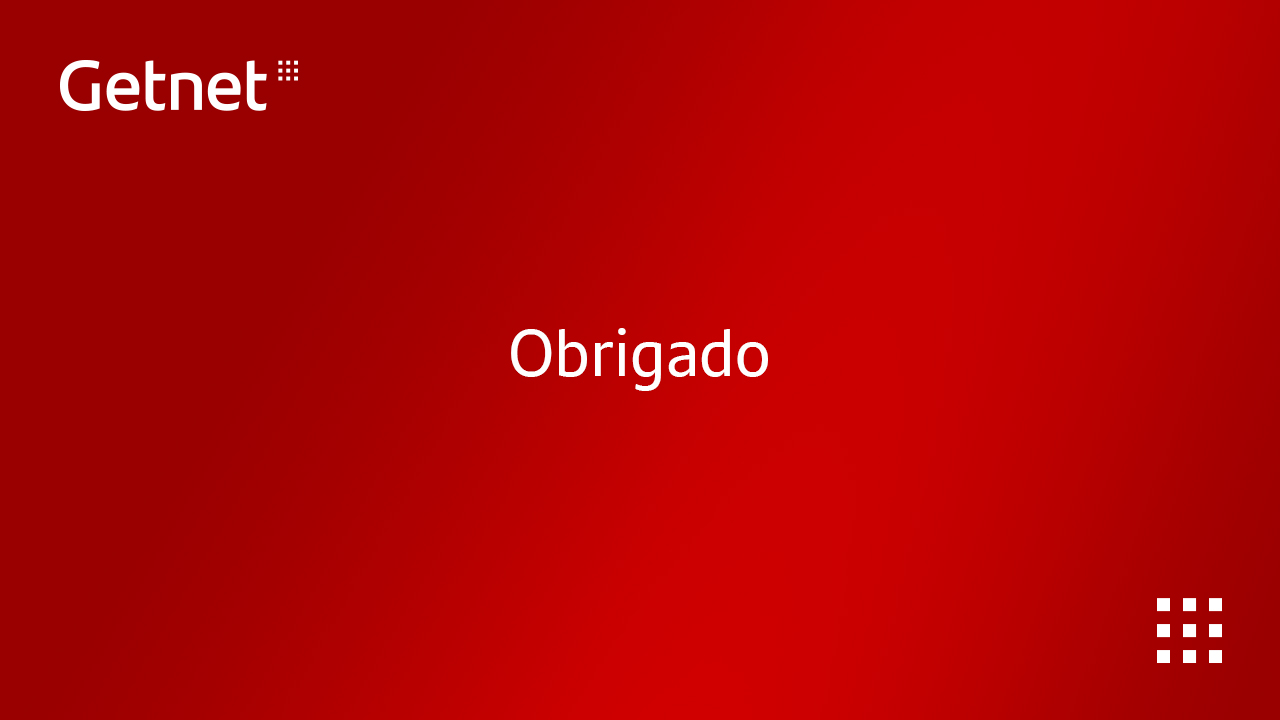